Vilka händelser kan ePed förhindra? Krävs ytterligare insatser för att säkra läkemedelsprocessen
Christiane GarnemarkDrottning Silvias Barn- och ungdomssjukhus Göteborg
BAKGRUND
Under 2017 registreras en fyrfaldig ökning av läkemedelsrelaterade Lex Maria fall
2017 gällde 70 % av Lex Maria fall på SU patienter < 16 år
2018 införs ePed i Västra GötalandsregionenMål: färre läkemedelsincidenter  

Granskning av de läkemedelsrelaterade Lex Maria fall 2015-2017 med syftet att analysera
Var i läkemedelsprocessen ske de allvarliga felen
Finns särskilda risksubstanser, riskmoment? 
Vilka händelser kunde förhindras med ePed? 
Krävs yttligare insatser - vilka?
Resultat - Fördelning inom läkemedelsprocessen - Uppdelat/år
RESULTAT – Vilka fel har gjorts?
[Speaker Notes: Vanligaste fel är - fel dos
Ordination  - beräkningsfel (dubbel, tiopotensfel), otydlig ordination
Iordningställande – spädningsfel (vid tvåstegsspädning, olika spädningar finns)
Administrering – apparatfel (glömd sätta stopptid)

Typiska läkemedel med risk om patienten inte får dem är
antibiotika, 
vaccin och
inhalation.]
Resultat - Läkemedelsgrupper
2019-11-05
[Speaker Notes: Vanligaste läkemedelsgrupp är antibiotika t.ex. Vancomycin, Meropenem, Bensyl-PC
Nästvanligast är Midazolam

där mest fel förekommer vid iordningställande]
Resultat - Beredningsformer
2019-11-05
Vilka läkemedel förekommer?
[Speaker Notes: Midazolam allra vanligast därefter Vancomycin!

Beredningsformer - 19 av 29 är infusioner (11) /injektioner (8)

Midazolam är svårt – finns 1 mg/ml och 5 mg/ml bade iv och po, stor risk för förväxling]
Midazolam
Olika förväxlingar har skett både vid ordination iordningsställande och administrering

Problem:
Många olika administreringssätt finns
Många olika beredningsformer finns:
två färdiga spädningar 1 mg/ml och 5 mg/ml
används även spädningar 0,1 mg/ml och 0,2 mg/ml på olika avdelningar
Midazolam finns ofta ordinerat i olika beredningsformer vid samma patient (t.ex. po, iv)
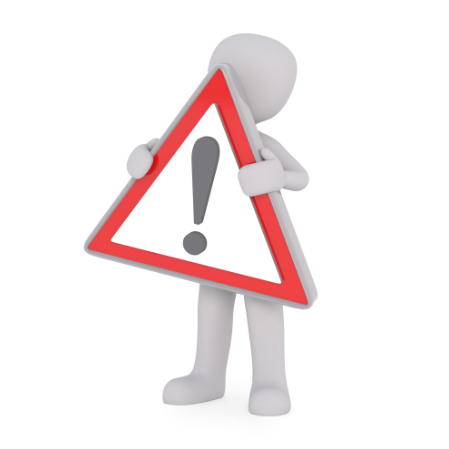 Åtgärder - Midazolam
ePed-instruktioner för:
Midazolam iv 1 mg/ml
Midazolam iv 0,2 mg/ml 
Buccolam munhålelösning 5 mg/ml
Midazolam oralt 1 mg/ml
Nazolam nasalt 
Midazolam rektalgel 3 mg/ml
Inga instruktioner:
Midazolam iv 5 mg/ml 
Midazolam im 5 mg/ml (under arbete) då den rekommenderas vid status epilepikus
Exempel av förändrat arbetssätt efter granskning av Lex Maria fallen:
Bara barnakuten och BIVA har Midazolam 5 mg/ml i sina läkemedelsrum
Harmonisering av spädningar så att enbart 0,2 mg/ml finns
Utbildning av läkarna: granska läkemedelslistor mera aktiv och sätt ut VB-ord. som inte används
Diskussioner med barnneurologer vid revidering av Status epileptikus PM:etom vilka spädningar/doseringar, läkemedel ska rekommenderas
2019-11-05
Vancomycin
Beredning kräver en två-stegs-spädning där fel vid iordningställande har skett
Det har även ordinerats stamlösningen (50 mg/ml) istället för den färdigspädda lösningen (5 mg/ml)

Åtgärder:
Under sommaren 2015 ändrades rekommendation att beställa främst färdigspädd Vancomycin 5 mg/ml från APL
ePed-instruktion för Vankomycin iv/inf 5 mg/mL finns
RESULTAT – Var skedde Lex Maria-händelser?
[Speaker Notes: Hög vårdnivå

Pressad personalsituation på avd 324
2015-2017 minskade bemanningen med 10 sjuksköterskor från 55 till 45 st 
Varav 9 sjuksköterskor var nyanställda 2016
Varav 12 sjuksköterskor var nyanställda 2017

Av de 10 LM – 7 iordn/adm, 3 ordination]
DISKUSSION
Fel som åtgärdas inom ramen för ePed: 
Störst effekt vid ordination, trygghet med dosering, rimlighetskontroll Obs pappers/muntliga ordinationer!!
Spädningsinstruktioner minska fel vid iordningställande om den används 
Antal spädningar för läkemedel ska hållas på minst möjliga mängd (t.ex. Midazolam)

Problem som ej åtgärdas via ePed: 
Sköterskor måste vara sina egna kontroller – sista instans!
Rätt mängd personal ock kompetens är av stor betydelse
kunskap om läkemedelsmodulen
vana att vårda och ordinera till barn
kunskap om läkemedelshanteringsrutiner 
Samma typ av apparater (infusion, inhalation,..) på alla avdelningar 
Störmoment ska minskas
[Speaker Notes: I ordinationsled liksom I iordningsställande led genom kopplade instruktioner men som ej är tvingande på samma sätt vilket kräver att man känner till dem och att de används för effektivitet
de involverade I fler allvarliga läkemedelshändelser, kan kontrollfunktion för ssk byggas in likaså?

Störmoment: knacka på dörren, telefon ringer, fråga emellan öka fel
Läkemedelshanteringsrutiner ska växlingsfel: Midazolam, flera lkmdl I rondskål, samma lkmdl olika adminsätt samma pat m.m]
KONKLUSION
allvarliga läkemedelsincidenter uppstår vid komplext samverkan av individuella, mänskliga och systematiska faktorer!
ePed minskar fel vid ordination och iordningställandeObs pappers/muntliga ordinationer!!
Håll antal spädningar för läkemedel på minst möjliga mängd (t.ex. Midazolam)
Det behövs system som hjälpa minska fel vid iordningställande och administrering 
Kontinuerlig utbildning är viktig
i farmakologi / läkemedelshantering 
I läkemedelsmodulen
Apparater t.ex. Sprutpumpar, inhalation
Rätt personalmängd & kompetens ffa vid högspecialiserad vård
Skapa lugn och ostörd arbetsmiljö samt medvetenhet om detta bland medarbetarna
2017 anhopning av icke-systematiska fel
Misstolkar gradering insulinspruta
infusion - stopptid missas, finns mer läkemedel än som ska ges 
Oxynorm ges enligt dosering alvedon
Meropenem insatt utdelningstid tolkas som vb. på utdelningslista
Vancomycin ges istället för Meropenem som ordinerats
Fragmindos som ordinerats finns ej på VNL, rätt mängd men fel styrka & således dos osv.
Fel som kan uppstår under läkemedelsprocessen
Administration
Ordination
Iordningsställande
Pat får läkemedlet
Ger vid fel tidpunkt
Tar fel läkemedel
Otydlig ordination
Missar sätta stopptid
Räknar fel
Feltolkad ordination
Ger allt på en gång/fel tid
Fel läkemedel
Späder fel
Tar fel lkmdl (flera i rondskål)
Ger till fel pat
Ger fel mängd
Fel dos
Apparatfel/instrument
Ord. saknas
ePed-läkemedelsinformation
Utbildning i farmakologi, läkemedelsmodelen 
Lugn ostörd arbetsmiljö
Kompetens och erfarenhet
Tillräcklig bemanning
= Läkarledd process
= Sköterske-/apotekarledd process
= Sköterskeledd process (Obs! ANOP/IVA)
[Speaker Notes: Påverkan på arbetsmiljö, kan vi även göra vår arbetsplats mer attraktiv om läkemedelsprocessen blir mer säker för andra yrkeskategorier]